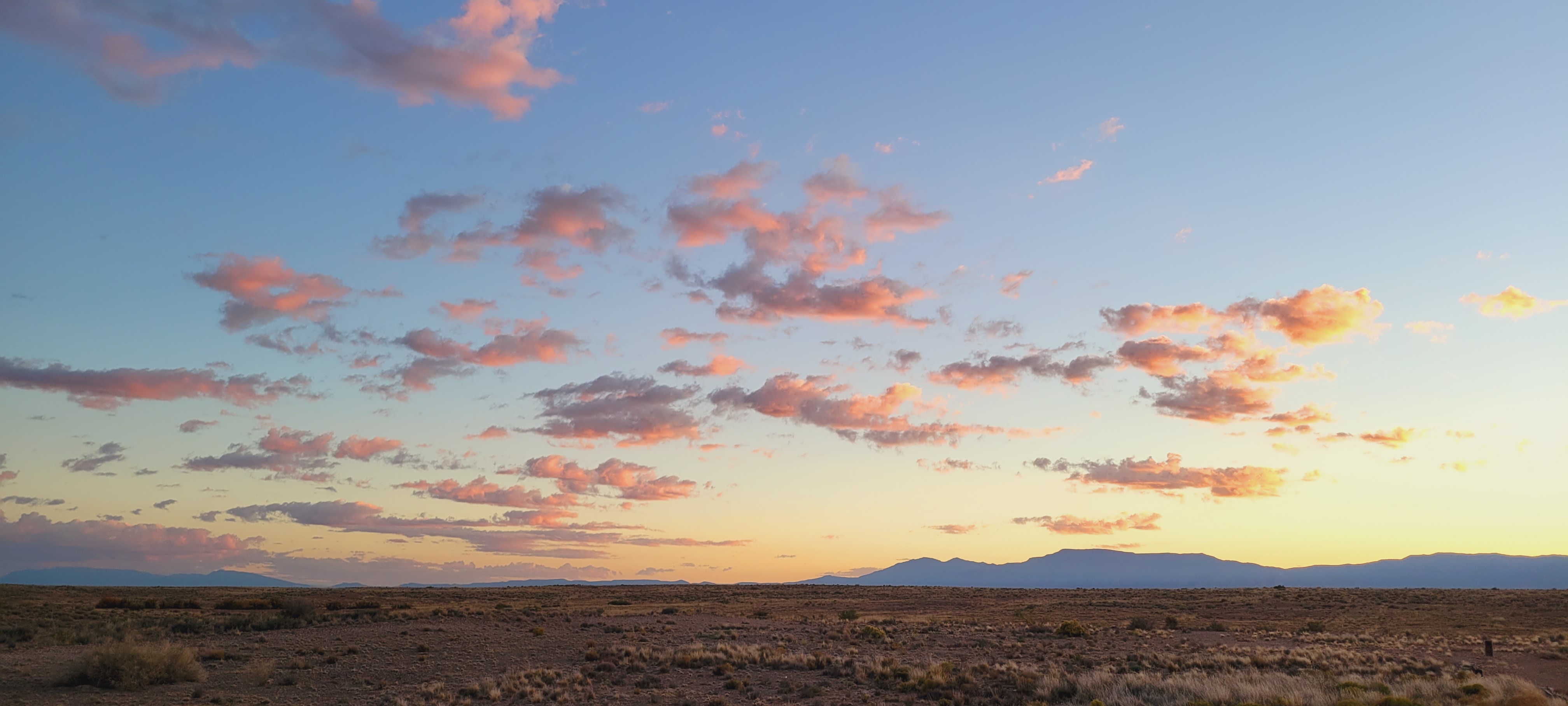 EPHESIANS 6
How should children obey their parents?
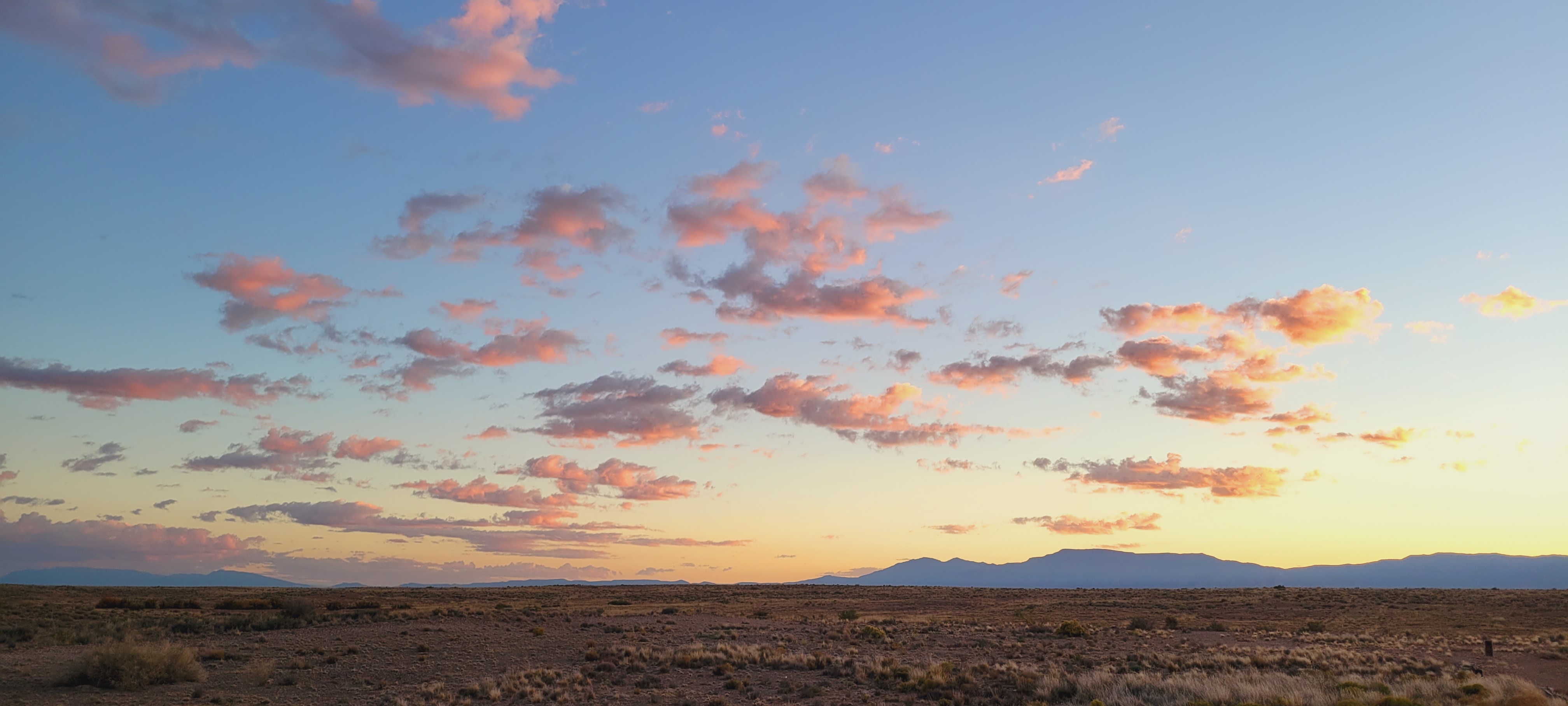 EPHESIANS 6
Why should children obey their parents?
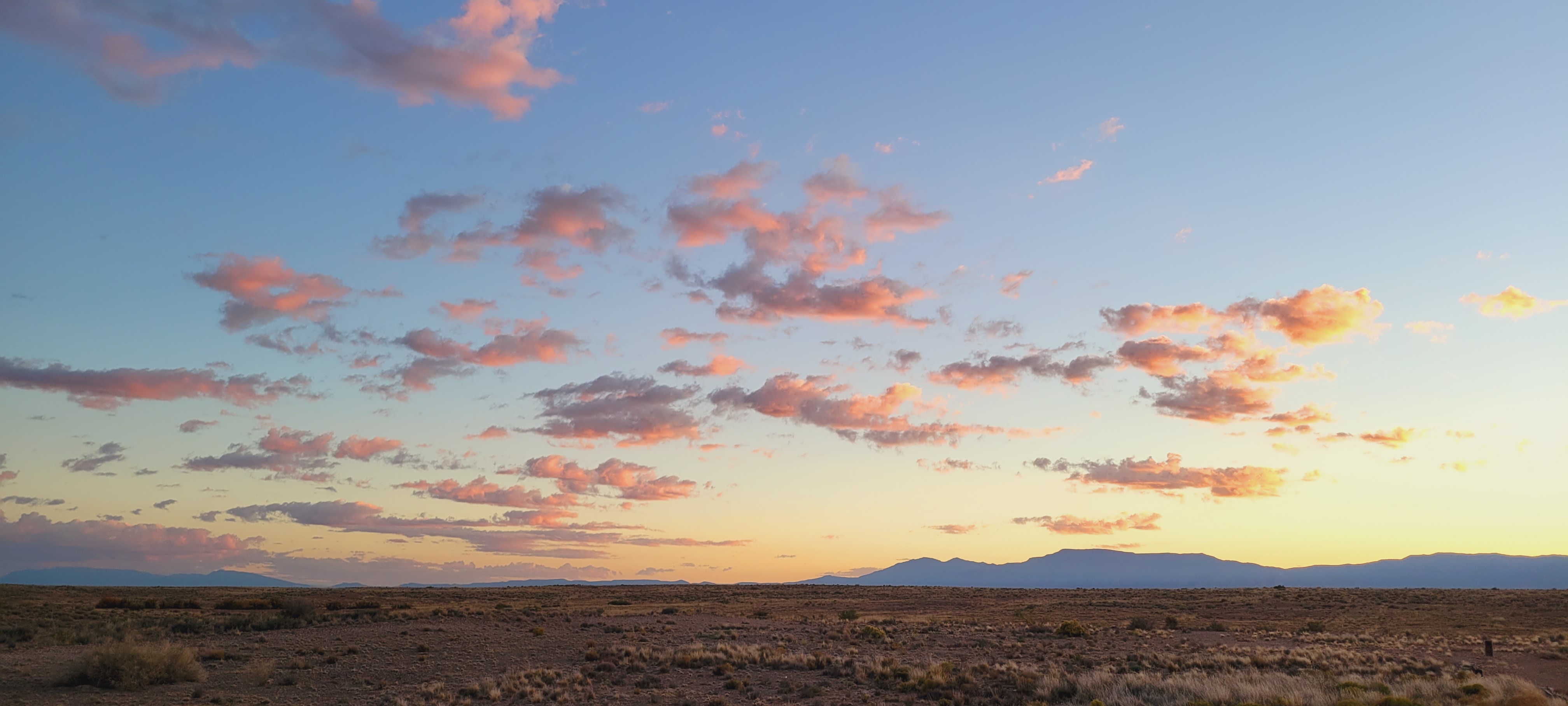 EPHESIANS 6
Among the Ten Commandments, what is unique about “Honor your father and mother?”
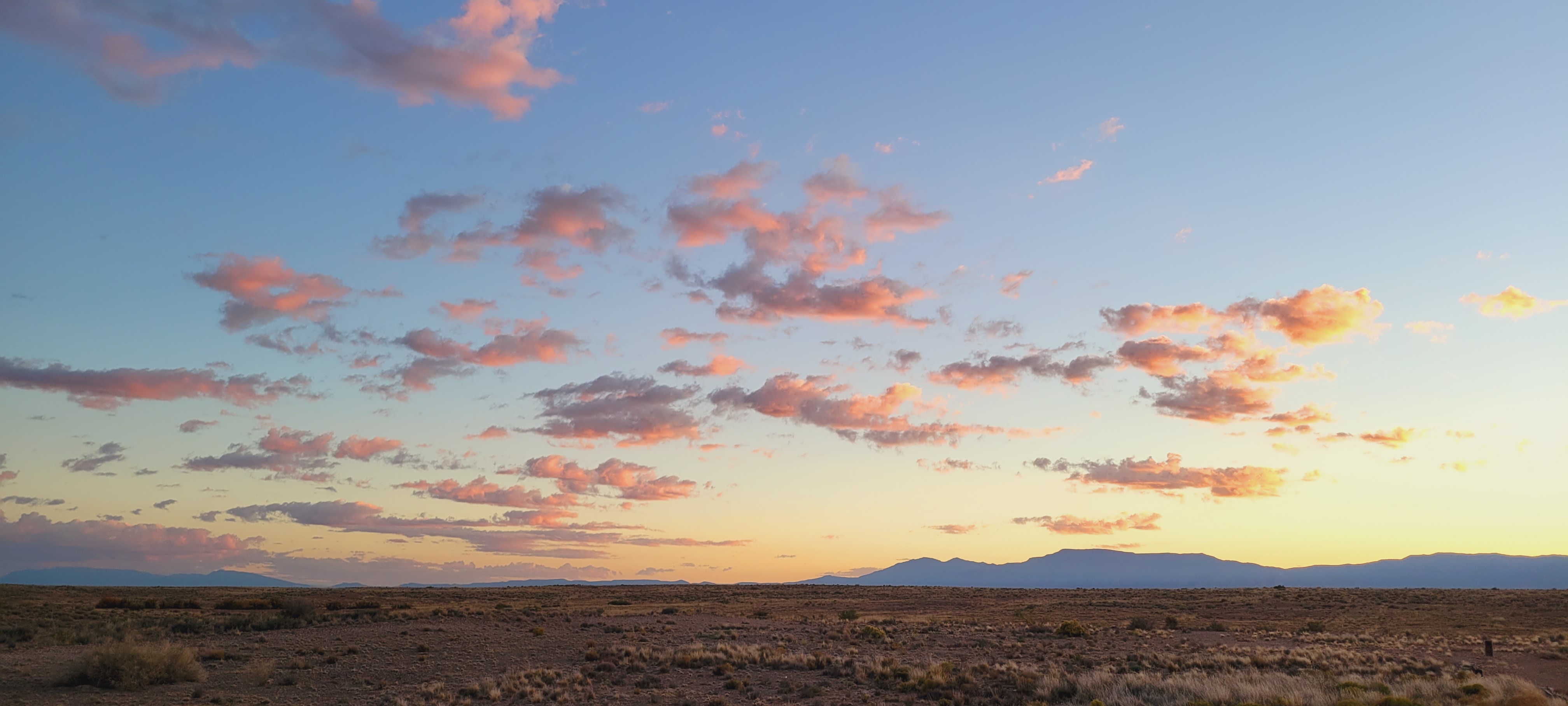 EPHESIANS 6
What must fathers refrain from?
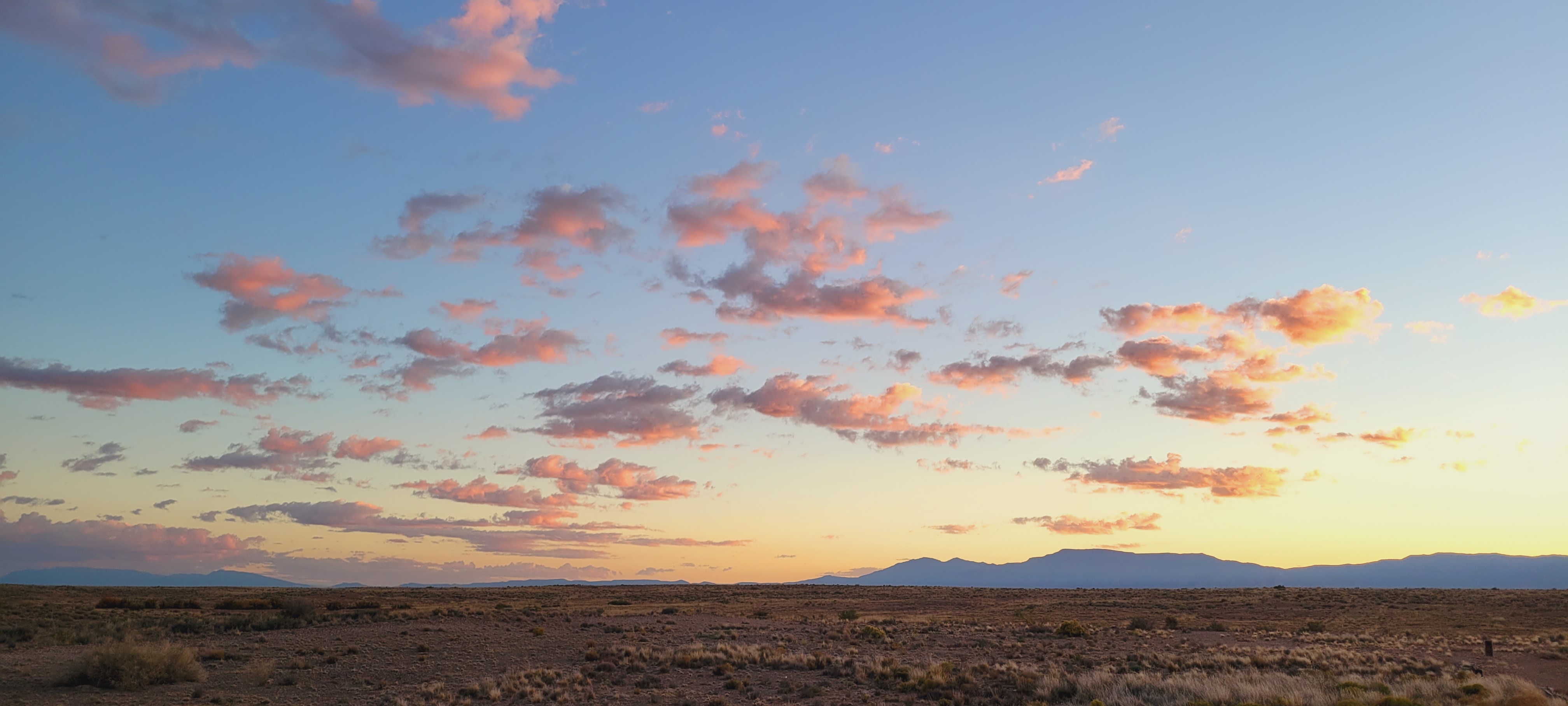 EPHESIANS 6
How should fathers raise their children?
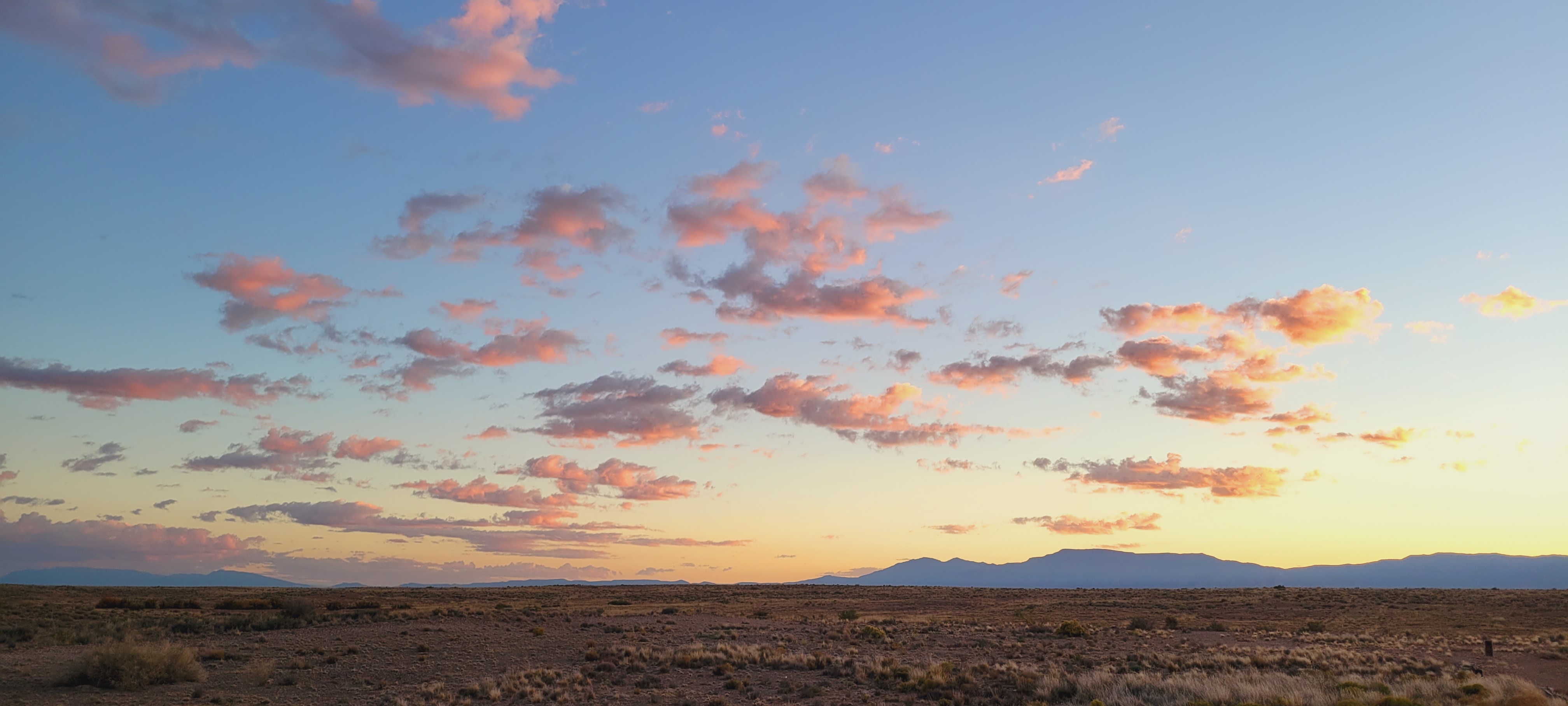 EPHESIANS 6
How must bondservants behave toward their masters?
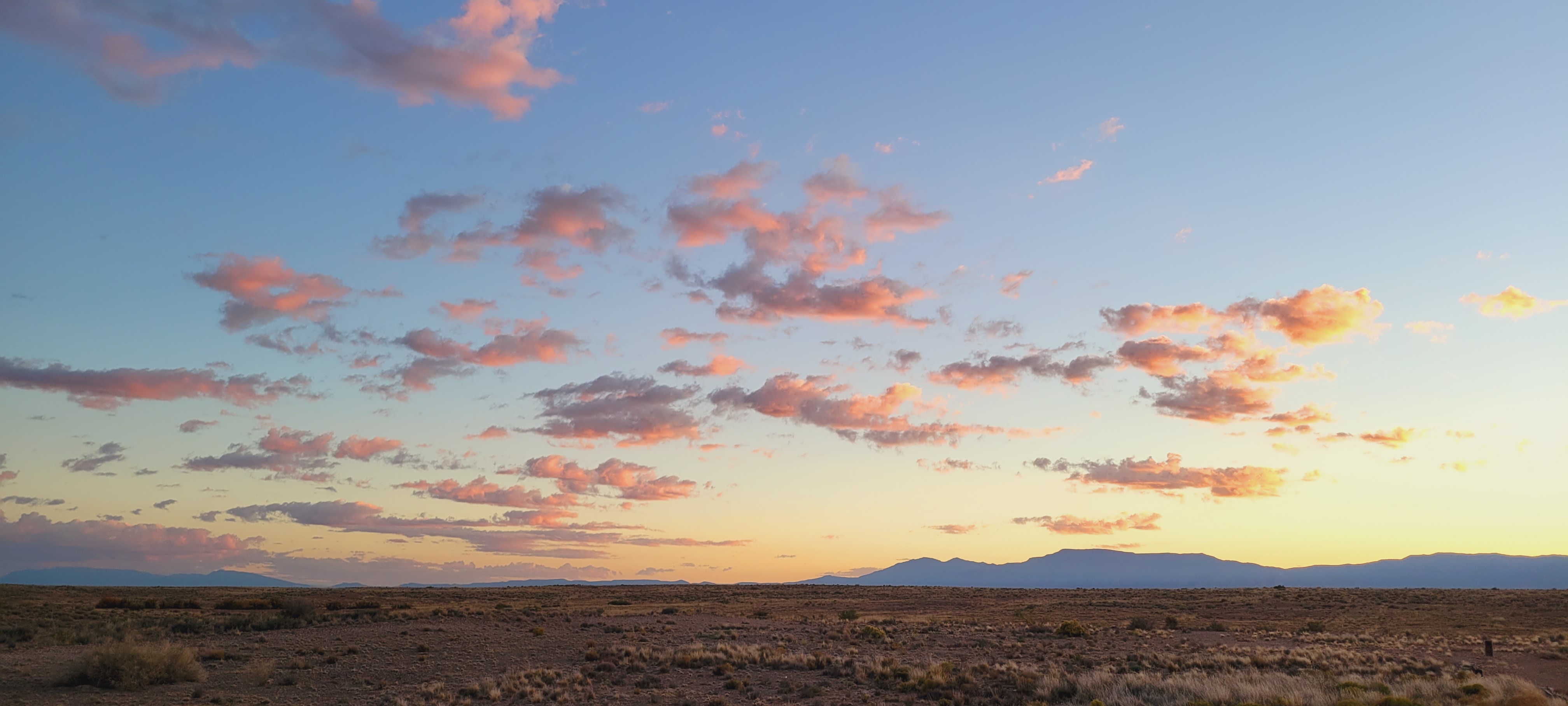 EPHESIANS 6
Why should bondservants obey?
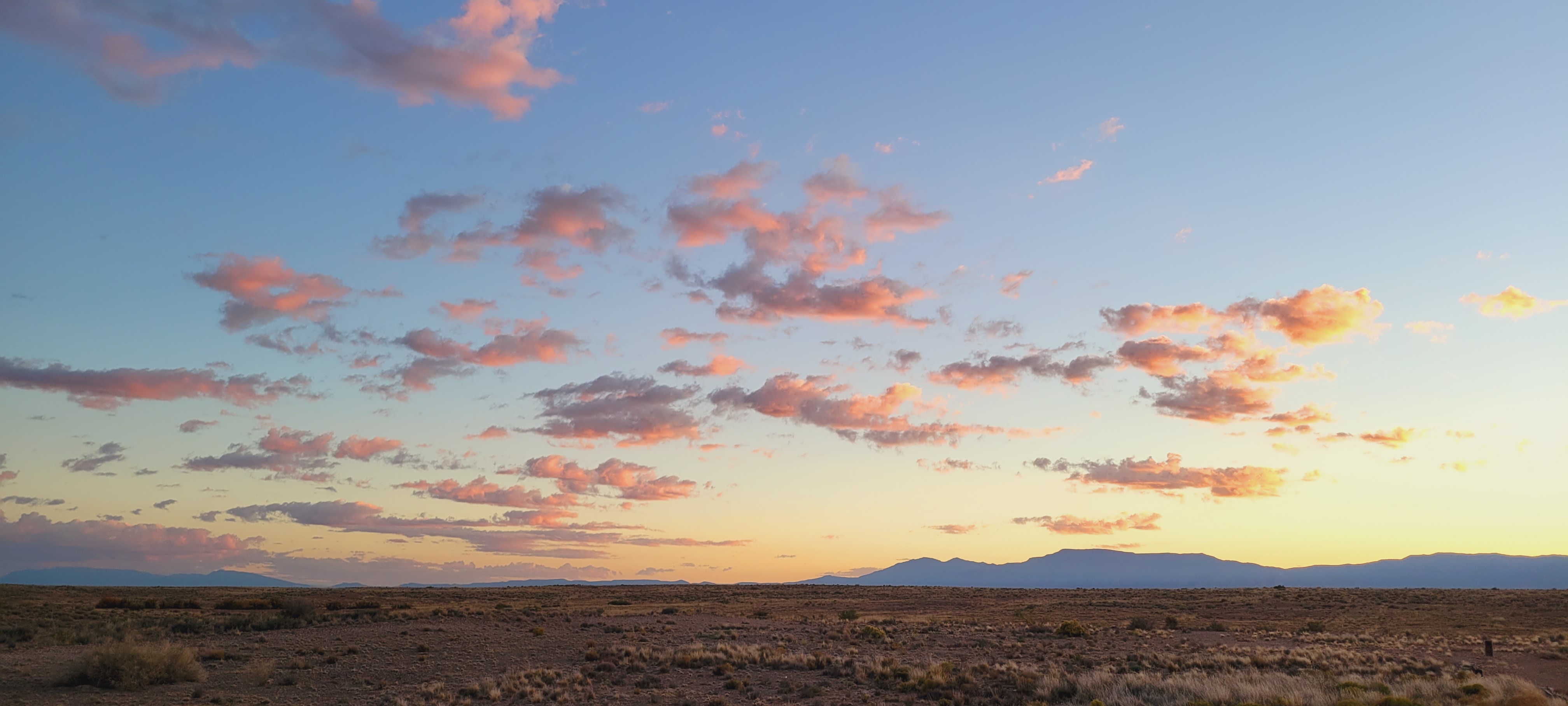 EPHESIANS 6
What is the benefit of humble obedience?
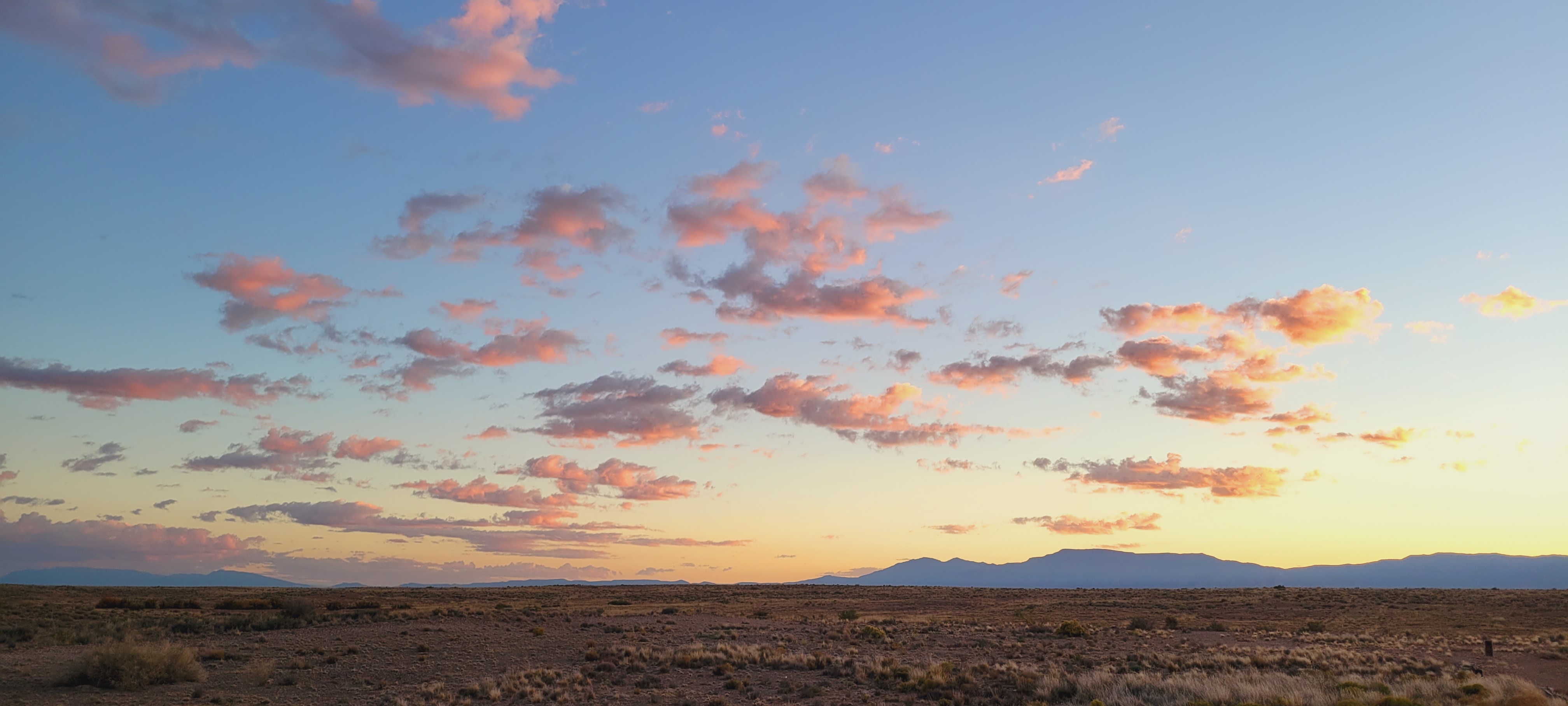 EPHESIANS 6
How should masters treat their bondservants?
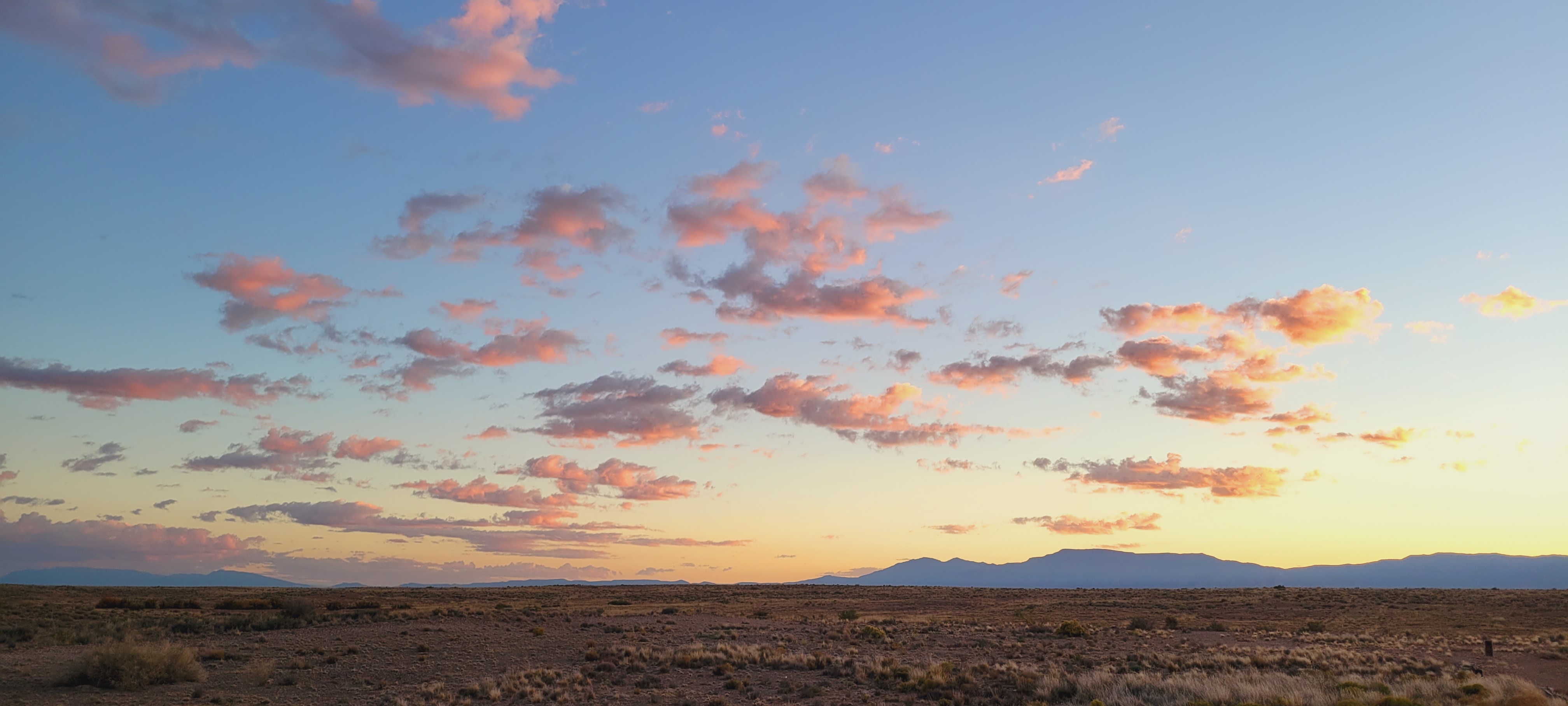 EPHESIANS 6
Why should masters practice goodwill toward those under their command?
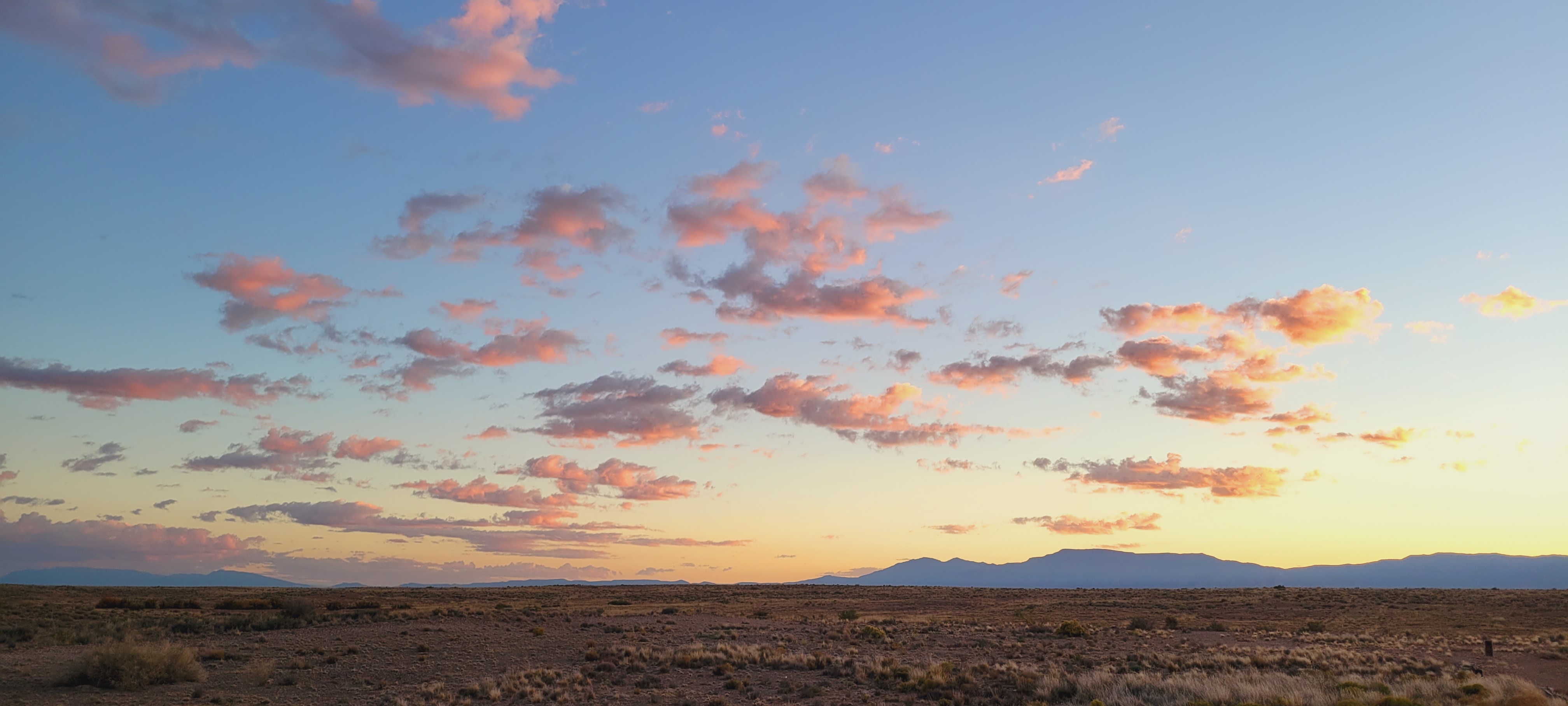 EPHESIANS 6
Where should brethren derive their strength from?
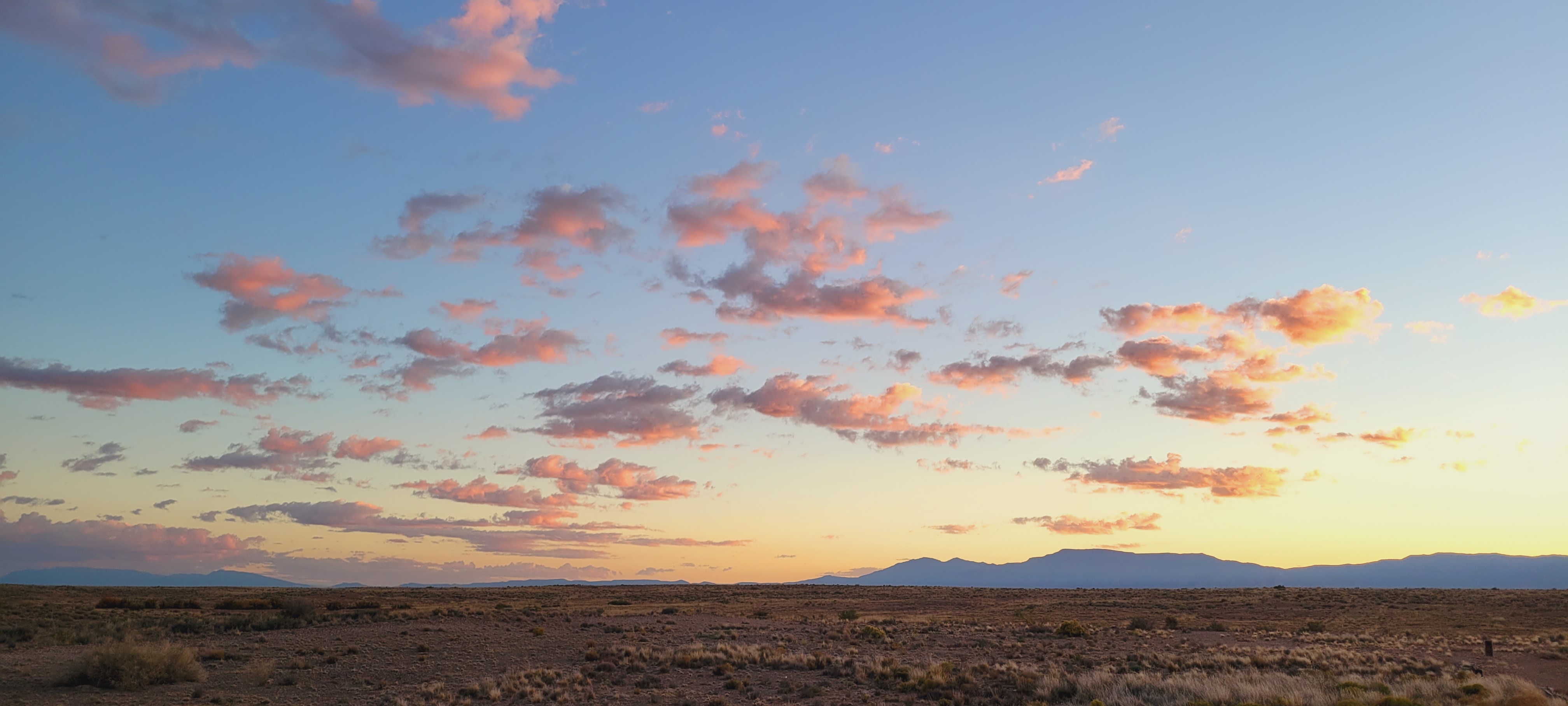 EPHESIANS 6
How can anyone stand against the devil?
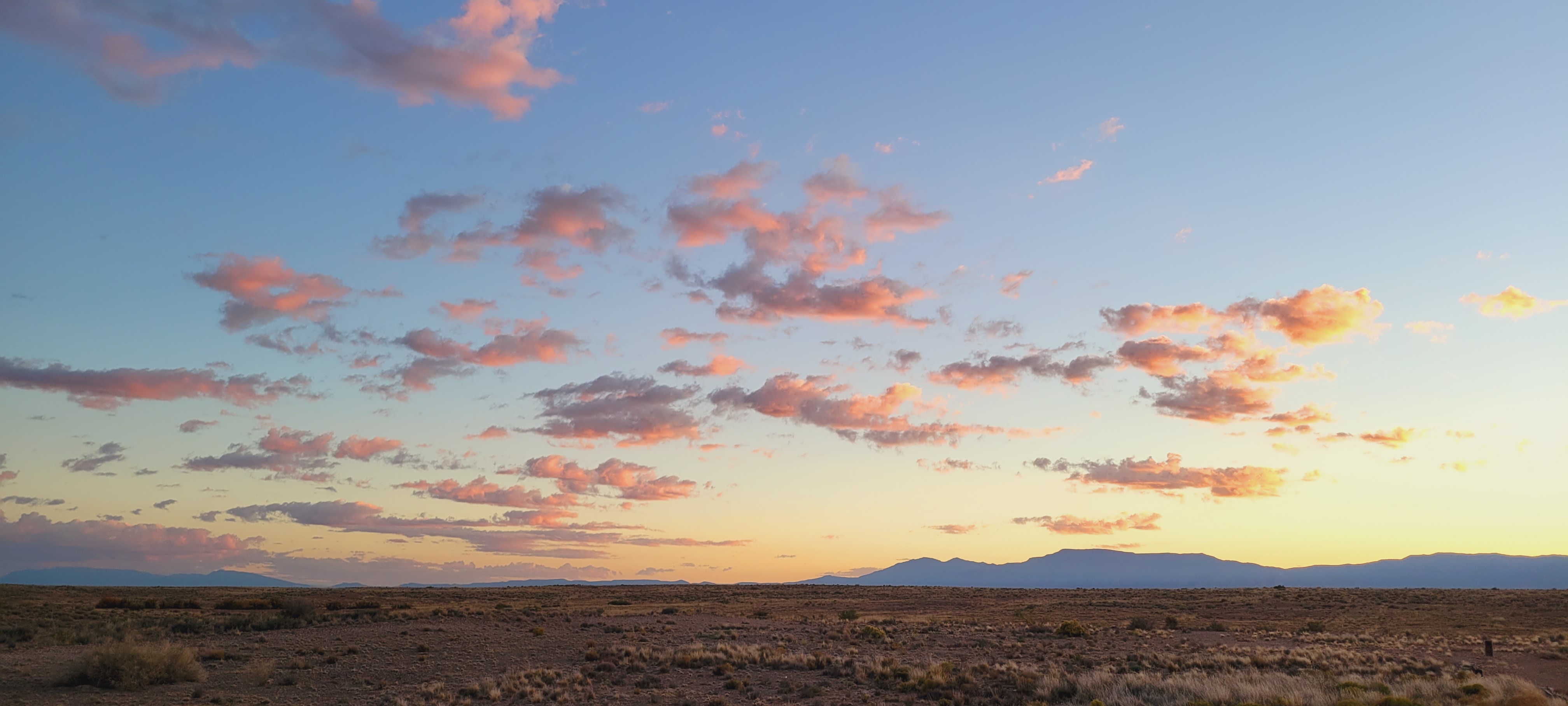 EPHESIANS 6
Identify the enemy.
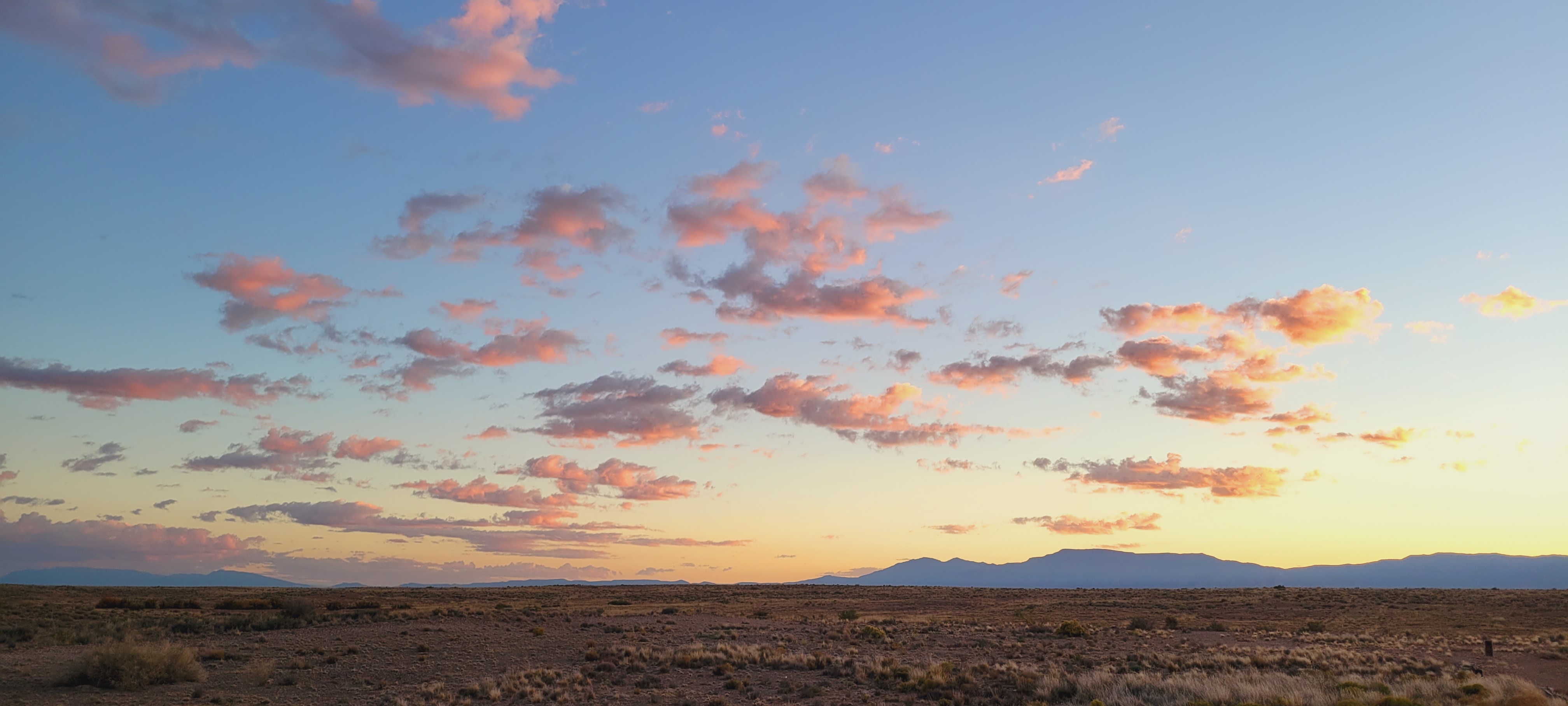 EPHESIANS 6
What purpose does truth serve in the armor of God?
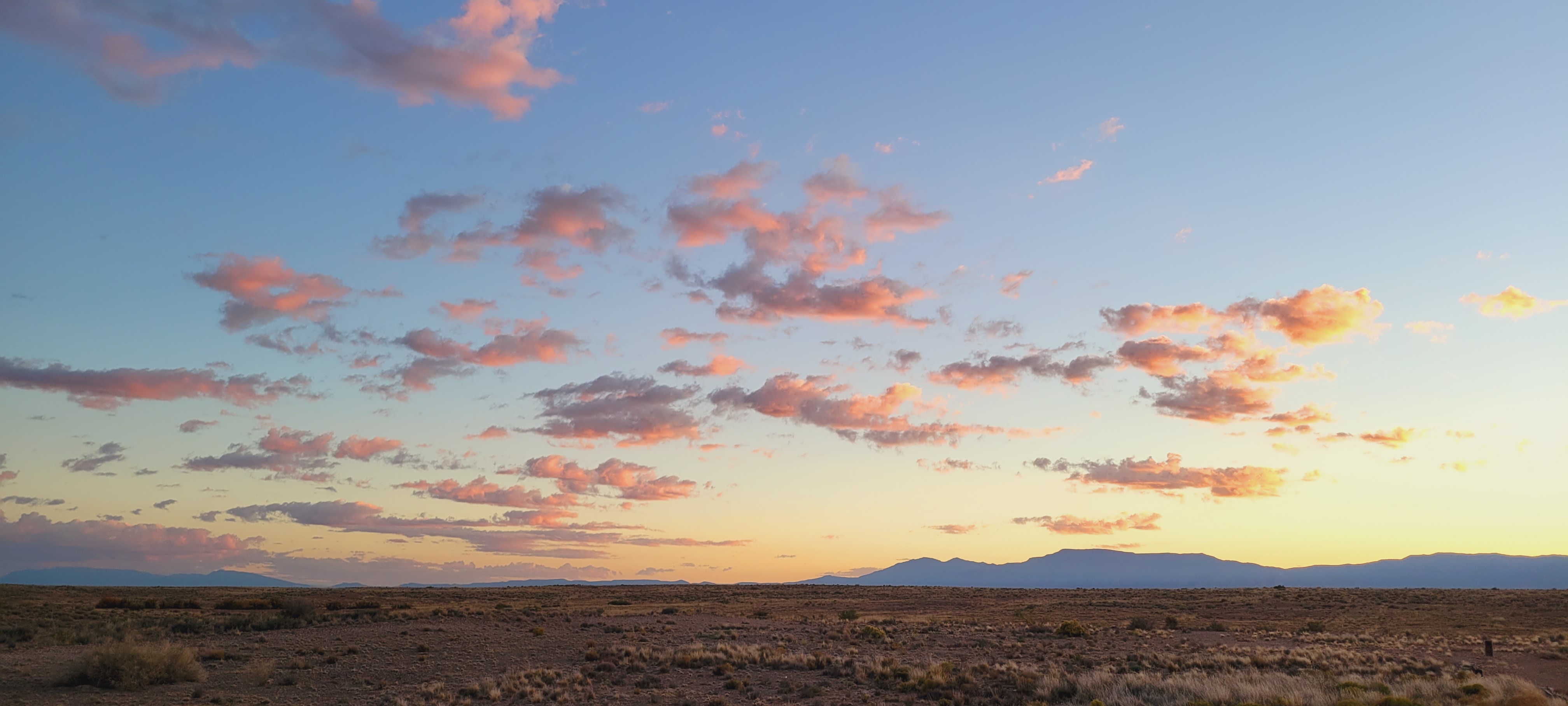 EPHESIANS 6
What does righteousness do for the soldier of Christ?
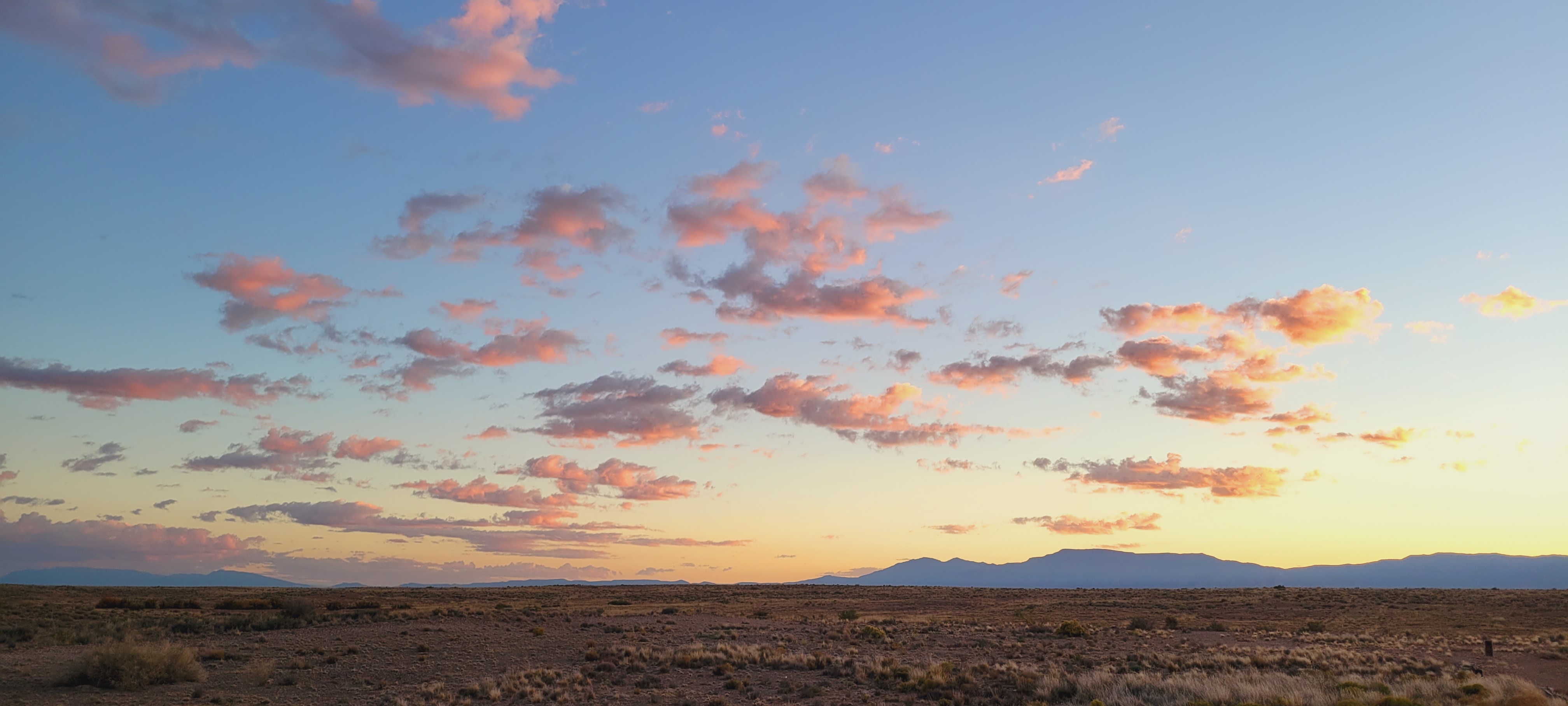 EPHESIANS 6
Why is the preparation of the gospel depicted as footwear?
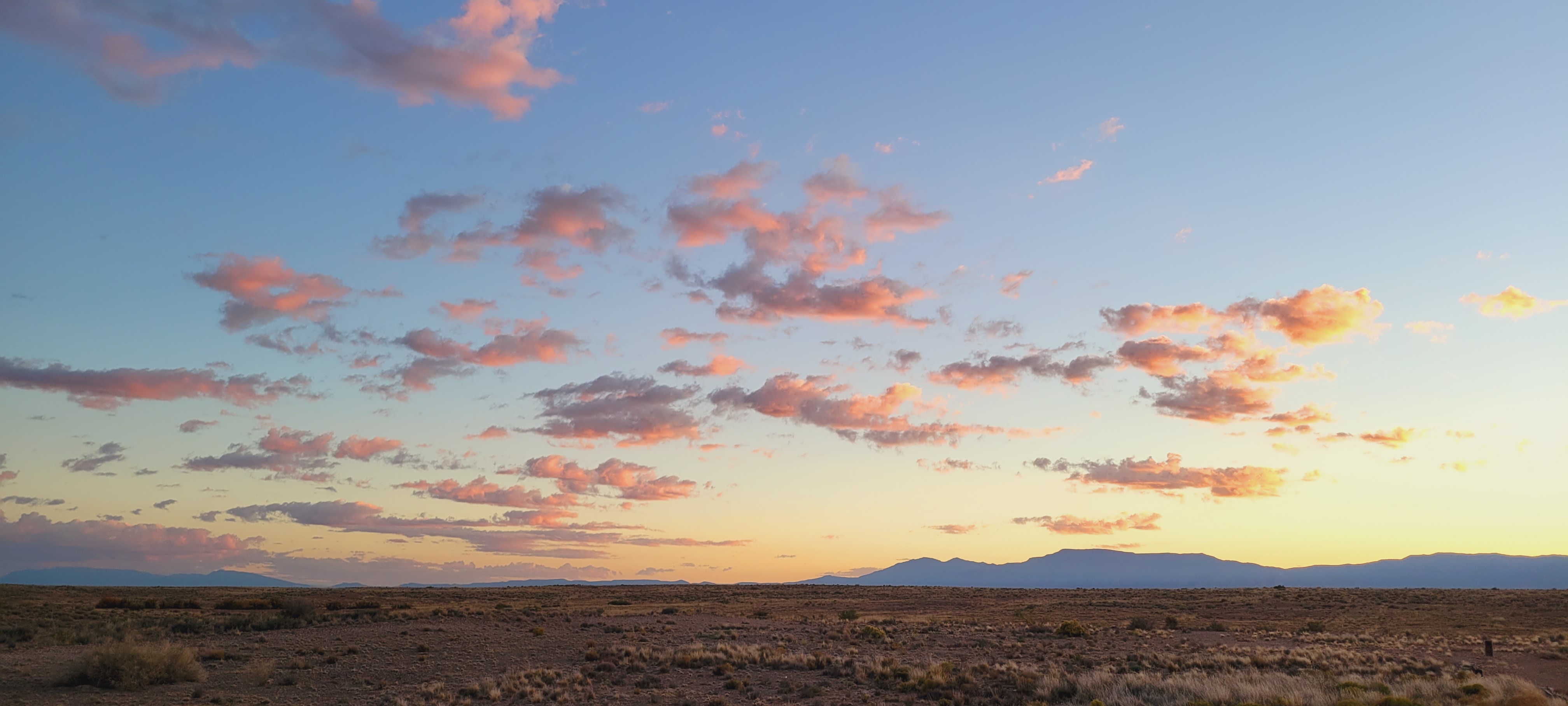 EPHESIANS 6
How does faith function for God’s warrior?
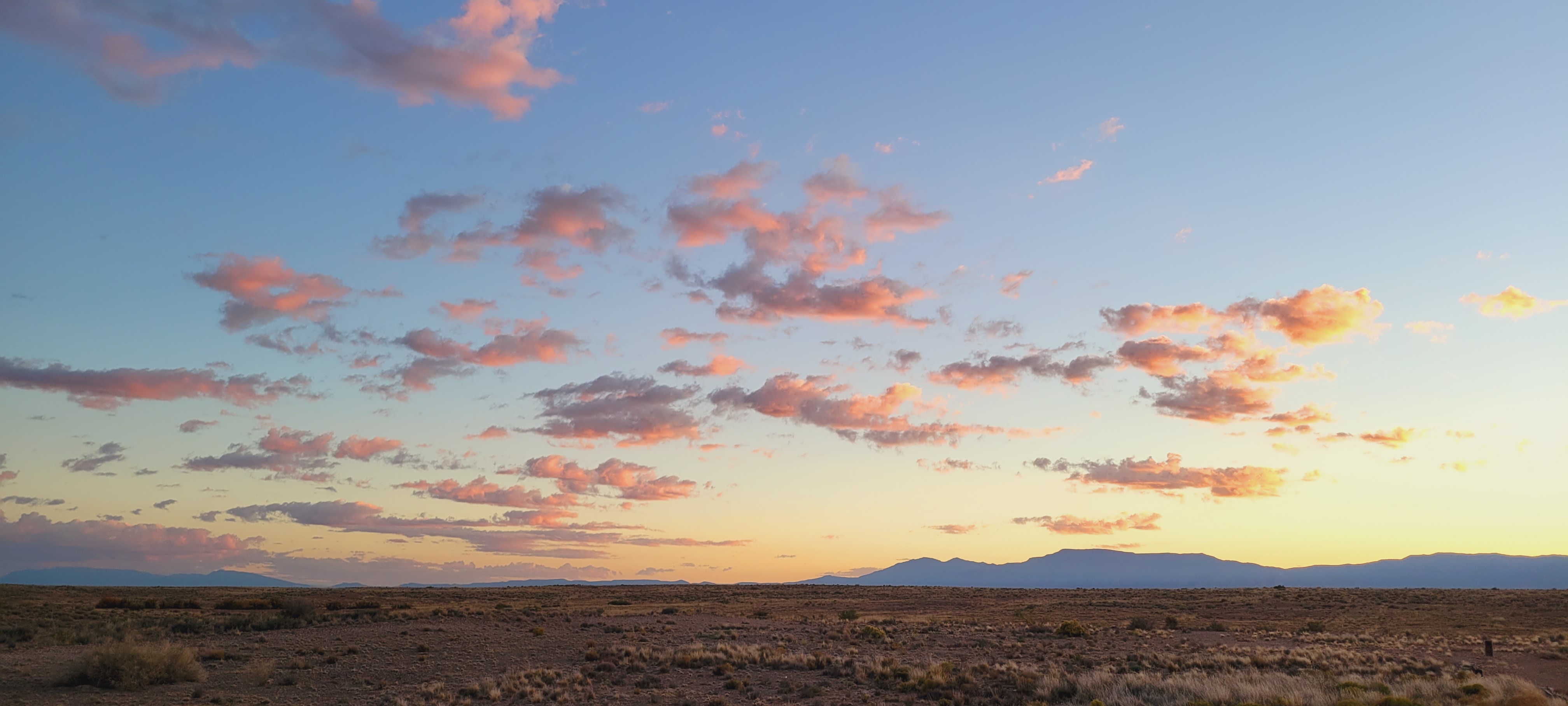 EPHESIANS 6
How does salvation function in the armor of God?
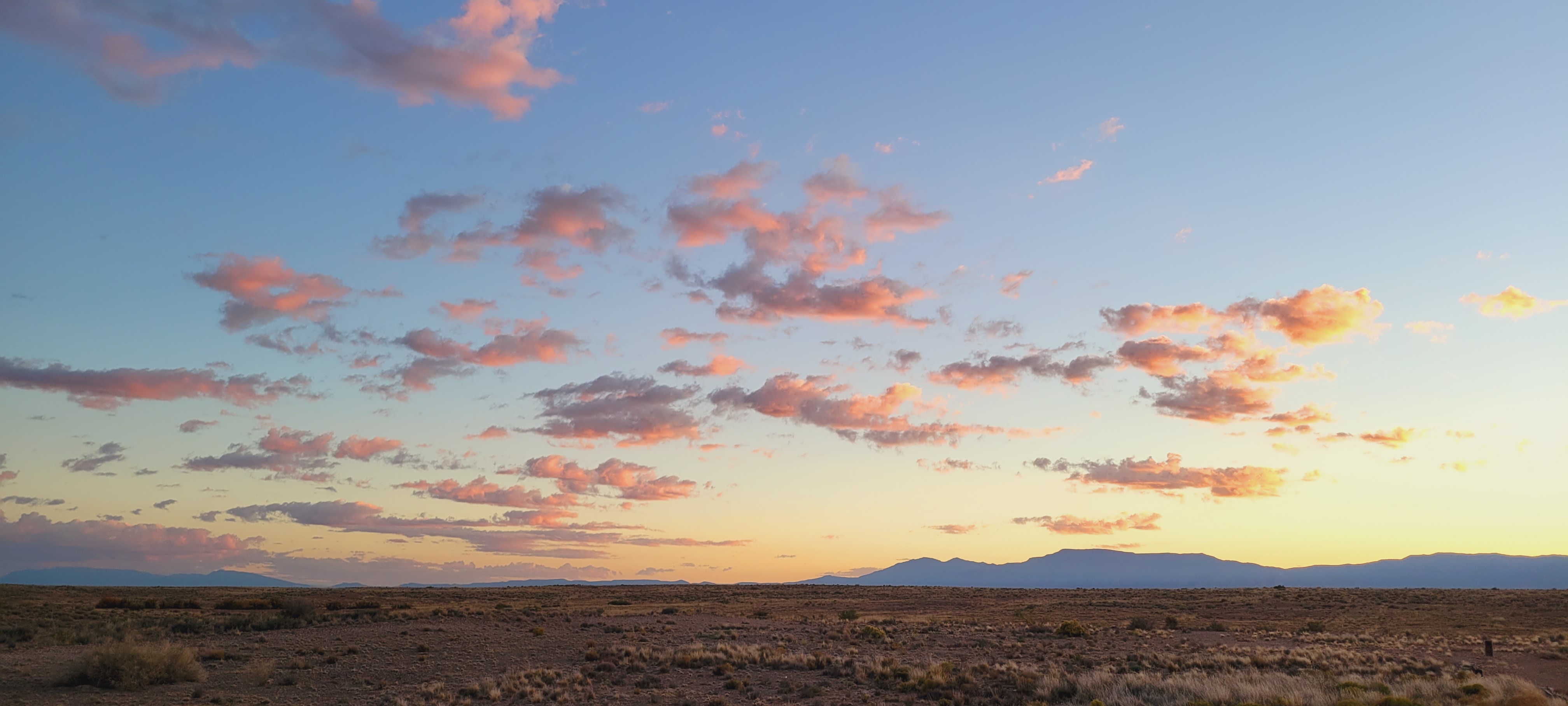 EPHESIANS 6
What is the only offensive weapon issued to Christ’s combatants?
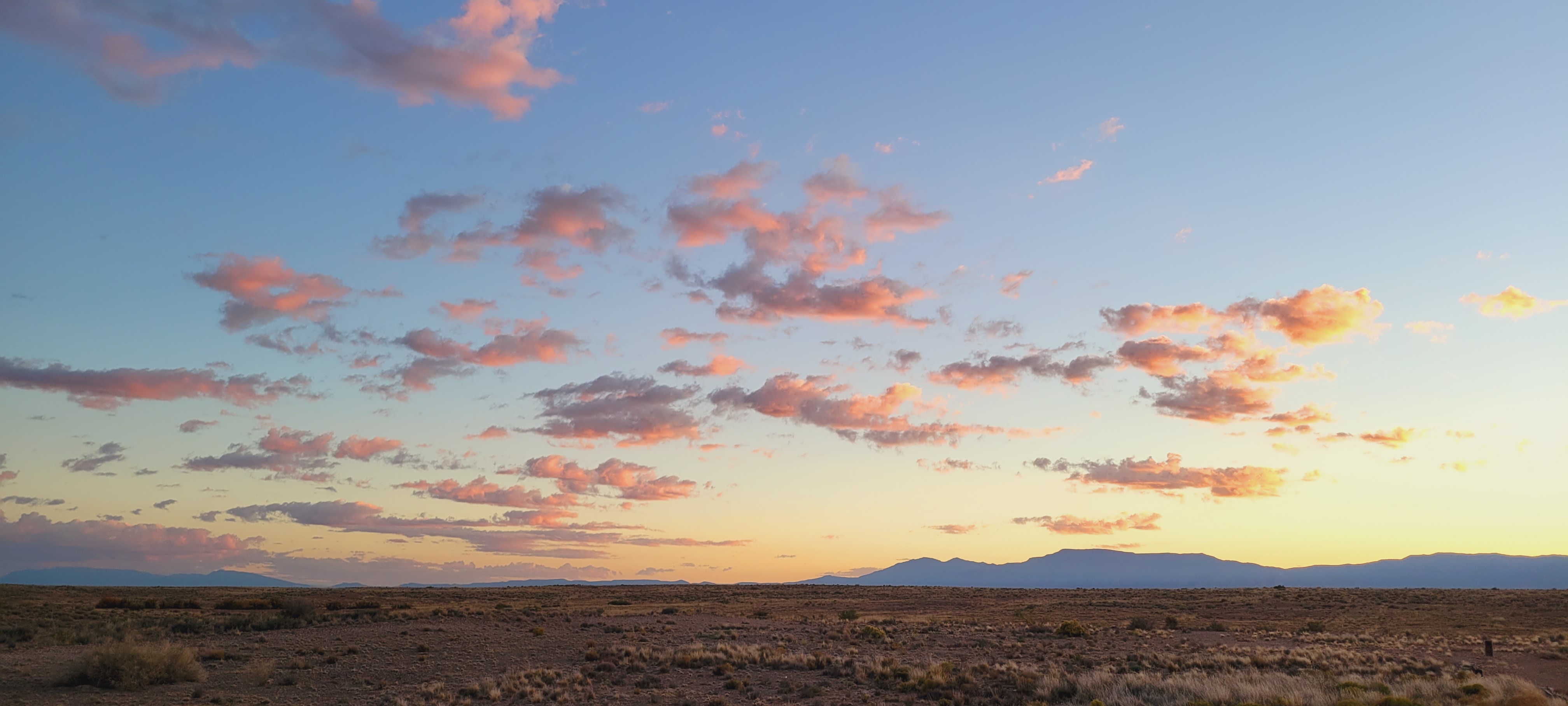 EPHESIANS 6
Does prayer fit into the armor of God?
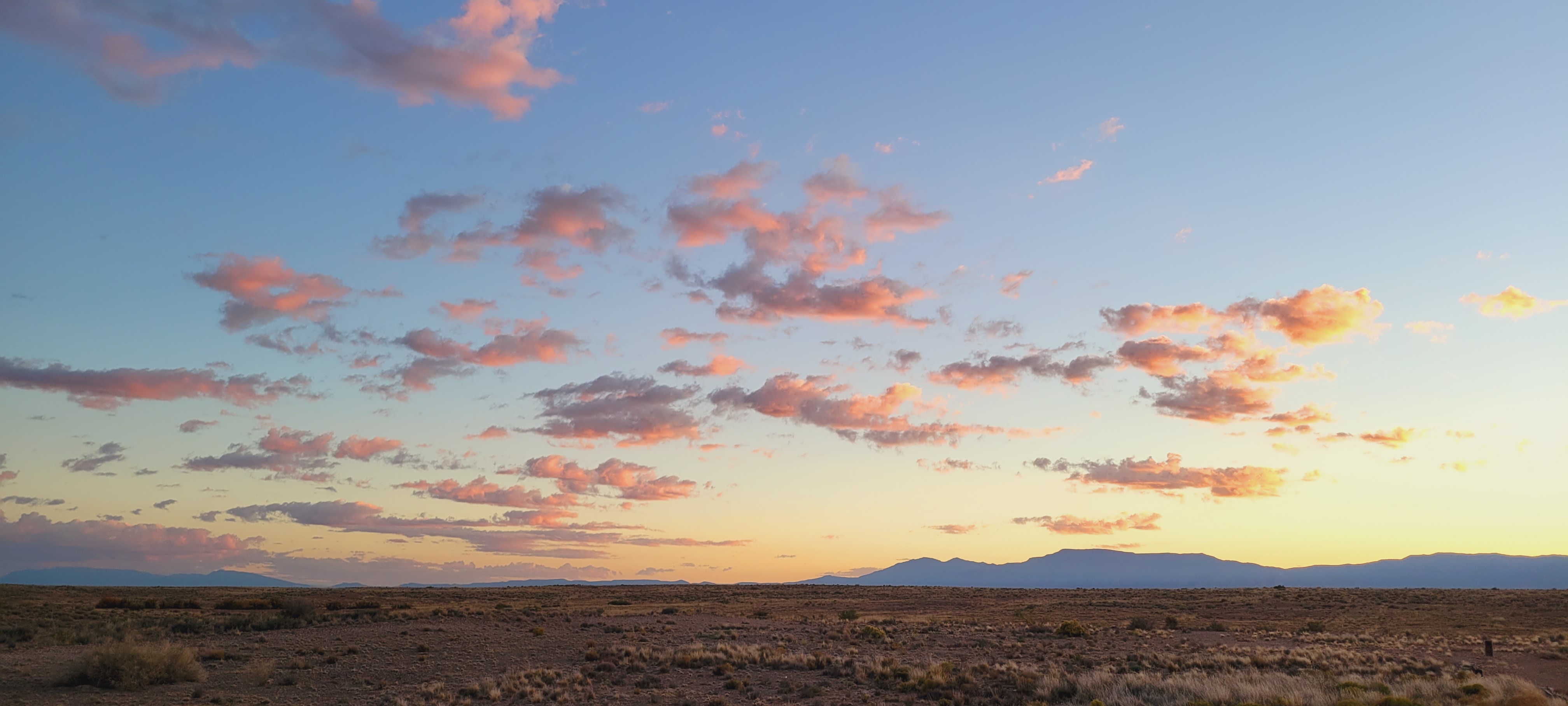 EPHESIANS 6
When is it best to pray?
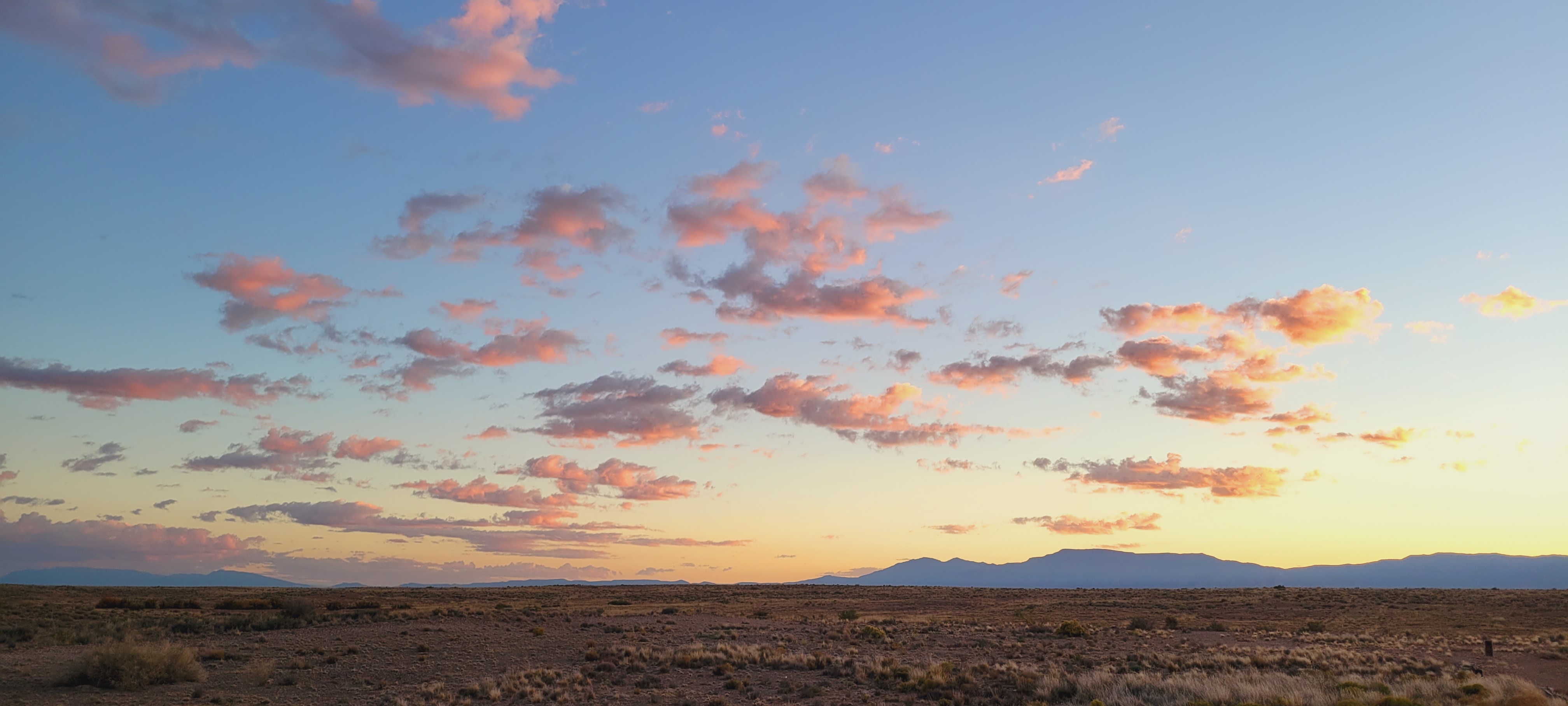 EPHESIANS 6
How should prayer be done?
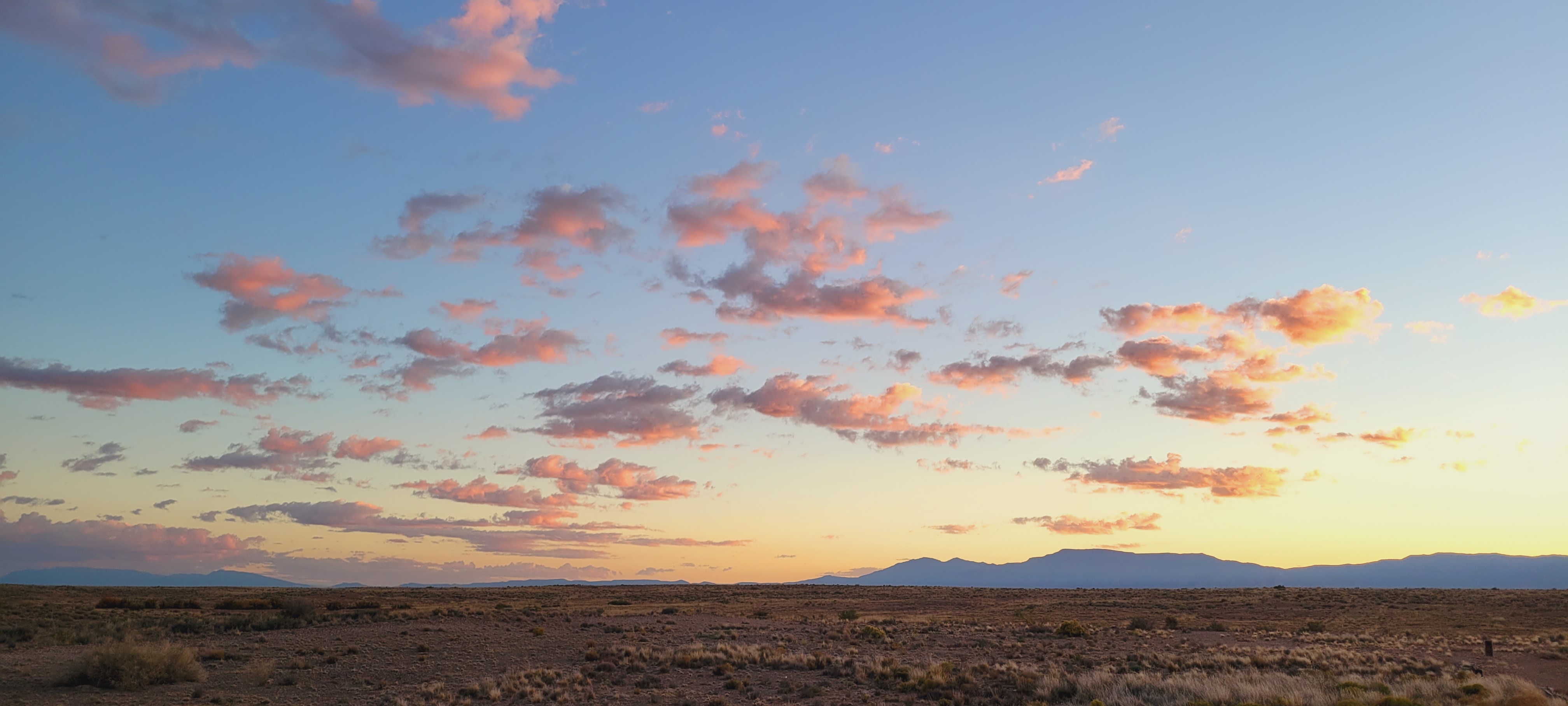 EPHESIANS 6
Who needs our supplication?
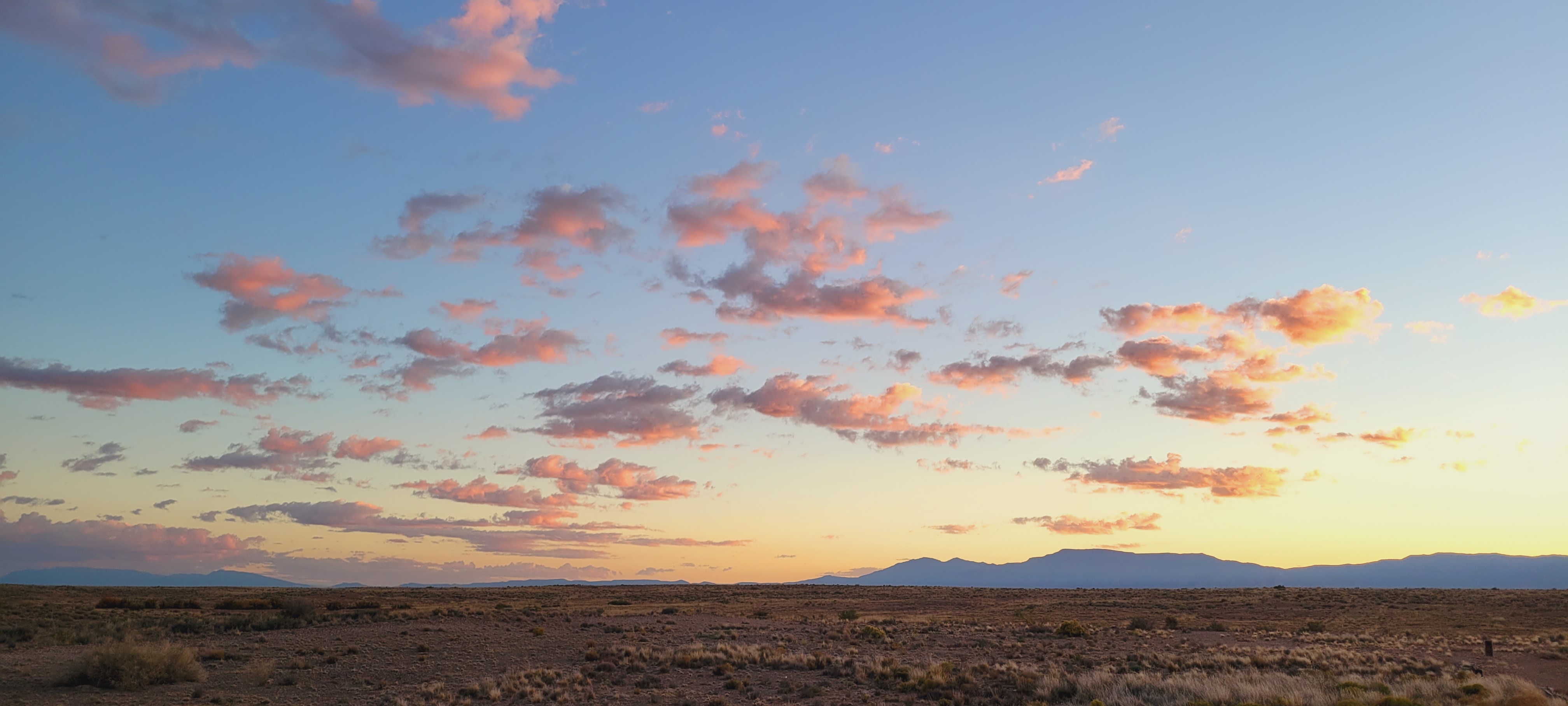 EPHESIANS 6
What supplication did Paul request for himself?
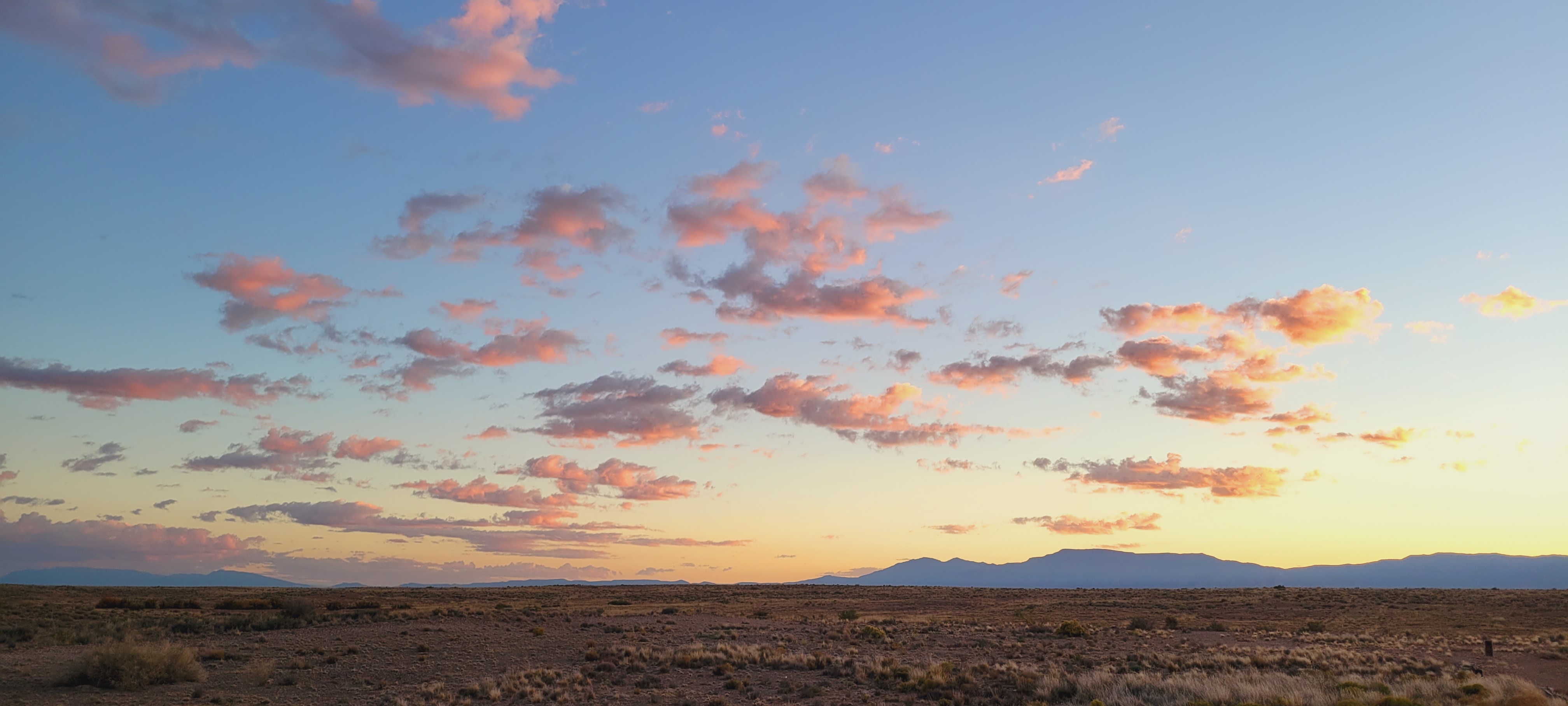 EPHESIANS 6
Who was Tychicus and what was his role?
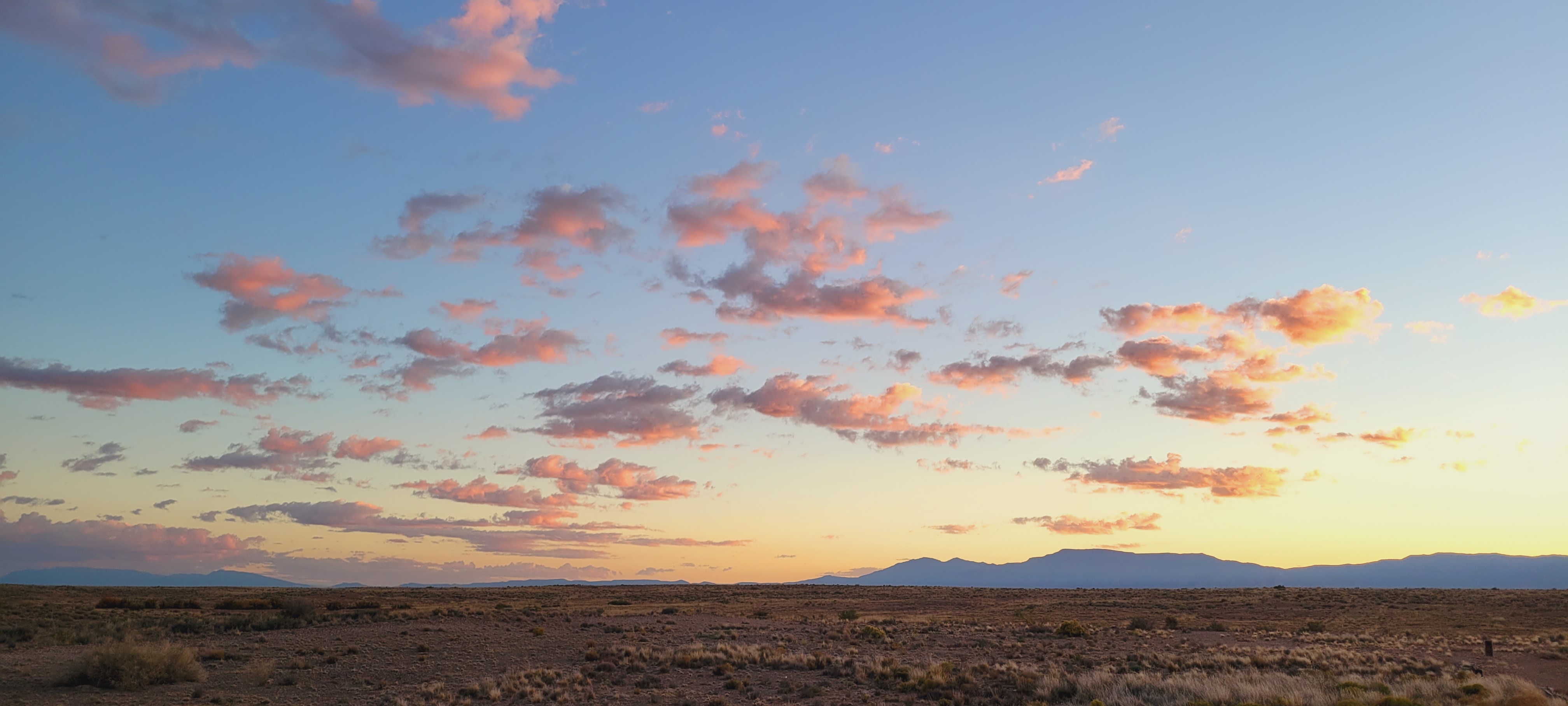 EPHESIANS 6
How did the apostle conclude this epistle?
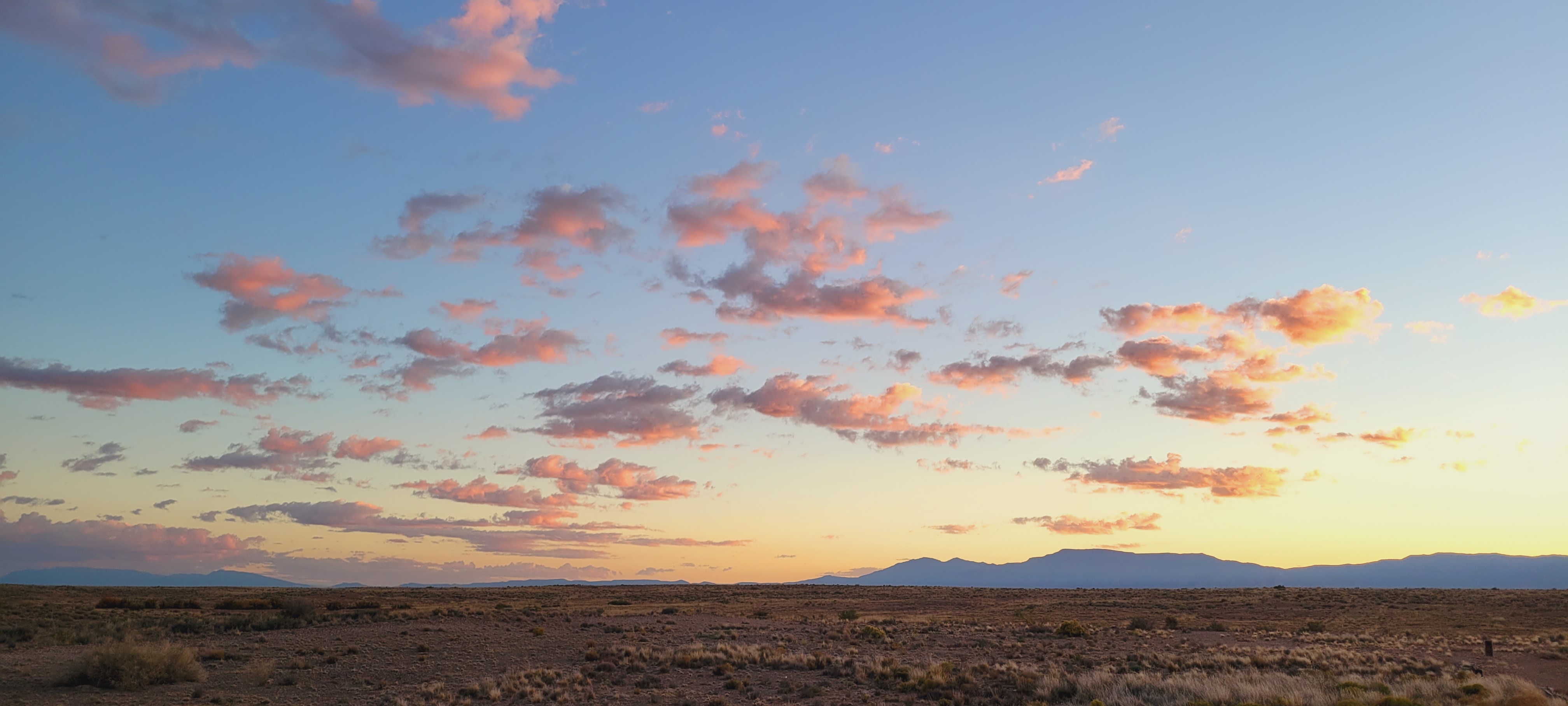 EPHESIANS 6